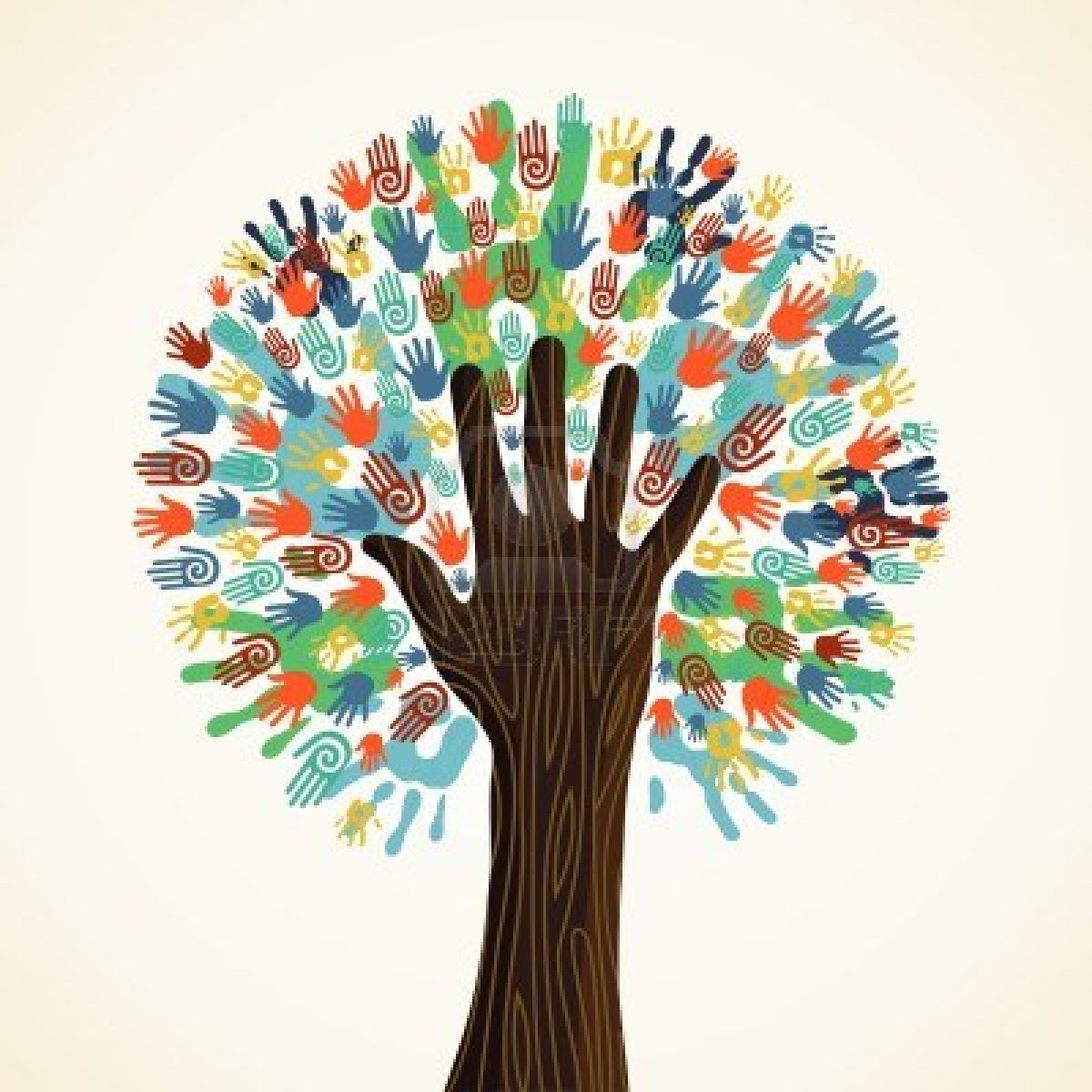 L1: Intro to Inequality & The Native American Experience
Founding-Civil War 
The Struggle for Equality
Agenda
Objective: 
To Understand…
The specific events/experiences that marginalized Native Americans from the Founding to the Civil War
The forces at work as a result of these events/experiences that keep Native Americans on the Margins
The attempts Native Americans made to overcome these forces of marginalization
Evaluate possible reasons why these forces were not successful
Schedule: 
Lecture
Discussion
Homework:
Owen’s This Species of Property Due L2
Yellow =  Fri 1/25
Tan = Thurs 1/24
Purple = Thurs 1/24

2.  Foreign Policy Unit Paper Due Fri 2/1
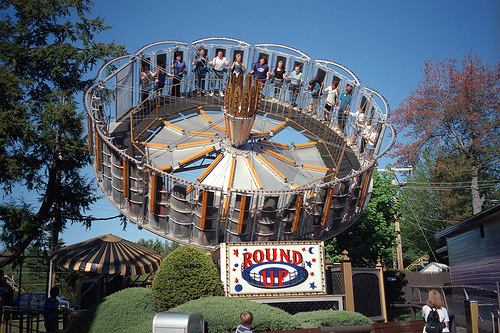 A Schema for Thinking about Marginalization
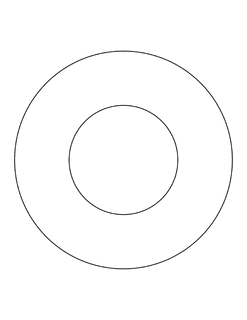 Native American Experience in AmericaFounding-Civil War
Since Europeans came to America, Native Americans have been pushed to the margins of American society
Today we want to understand…
The specific events/experiences that marginalized Native Americans from the Founding to the Civil War
The forces at work as a result of these events/experiences that keep Native Americans on the margins
The attempts Native 
      Americans made to 
      overcome these forces 
      of marginalization
Evaluate possible reasons
      why these forces were 
      not successful
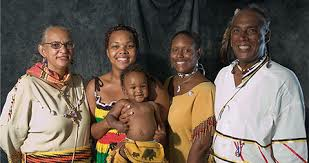 Mini-Lecture on The Native American Experience in AmericaFounding – Civil War
The specific events/experiences that marginalized Native Americans from the Founding to the Civil War
Indian Policy at the Founding
Since colonization, Native Americans and Americans existed in a tenuous relationship.
A series of conflicts resulted in Native Americans and Americans occupying different lands by the founding.
In the late 1700s, lands west of the Appalachian mountains are Native American and east are American.
Tribes accorded independent nation status

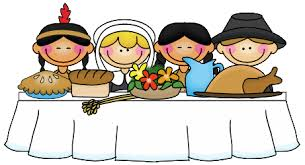 “Civilization” Policy of Thomas Jefferson1801-1809
By the early 1800s, the American government wanted to grow the country and get more land.
As part of this expansion policy Jefferson issued a “Civilization Policy” for Native Americans
Native Americans could remain east of the Mississippi so long as they became assimilated, or in the language of the time, “civilized”
Encouraged them to learn English, dress like Americans, adopt Christianity, and marry whites
Goal:
In the long run, acquire Native 
    American lands and to 
    incorporate Native Americans 
    into American society in a way that 
    would assimilate them out of 
    existence
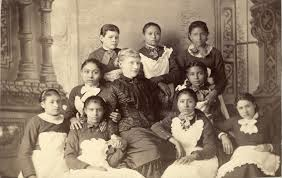 “The Five Civilized Tribes” in 1830
In 1830, there were “Five Civilized Tribes” because many tribesmen had adopted various aspects of European-American culture, including Christianity.
Example: The Cherokees
Own system of writing their  own language
 Published a newspaper in Cherokee and English.
Formed a Constitution based on that of the US Constitution.
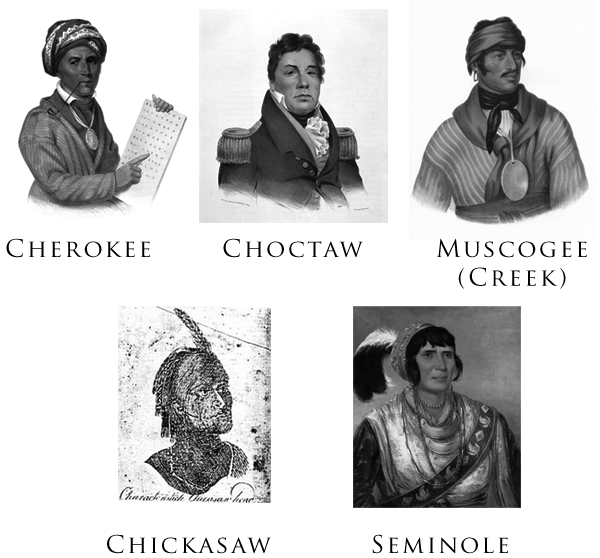 “Land Exchange” Treaties 1817-1830
In the mid 1800s, America continued to pursue an expansionist policy.  
Shift in Policy: “Land Exchange”
Native Americans would relinquish land in the east in exchange for “equal” or “comparable” land west of the Mississippi River.
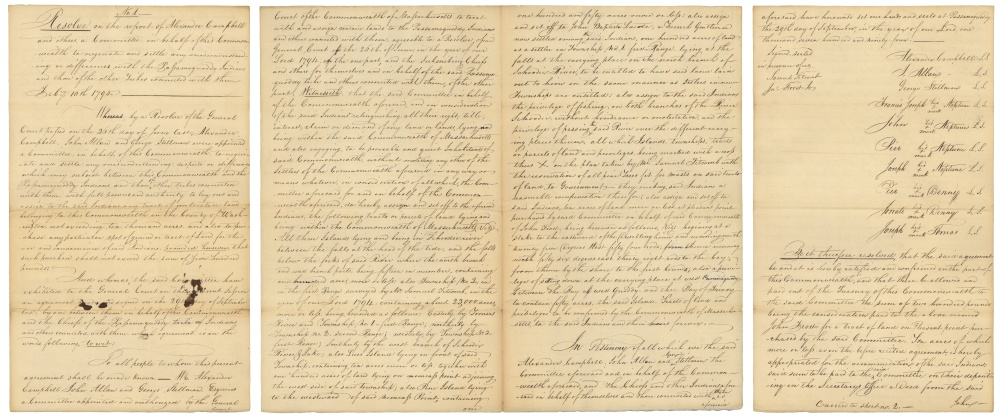 Indian Policy During Andrew Jackson’s Presidency 1829-1837
By the time of Jackson, many white settlers and land speculators in the west and southeast, simply desired the land that was occupied by the tribes and would do anything to get it.
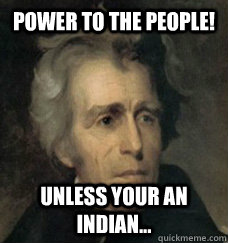 Indian Removal Act 1830
Act passed by Congress which authorized the President to grant unsettled land west of the Mississippi to Native Americans in exchange for the land they resided on within existing state borders.
Signed into law by President Jackson
Ruled unconstitutional
    by SCOTUS (John 
    Marshall) in Worcester v. 
    Georgia 1832
Jackson ignores SCOTUS 
   and proceeds to authorize 
   the removal of Native 
  Americans
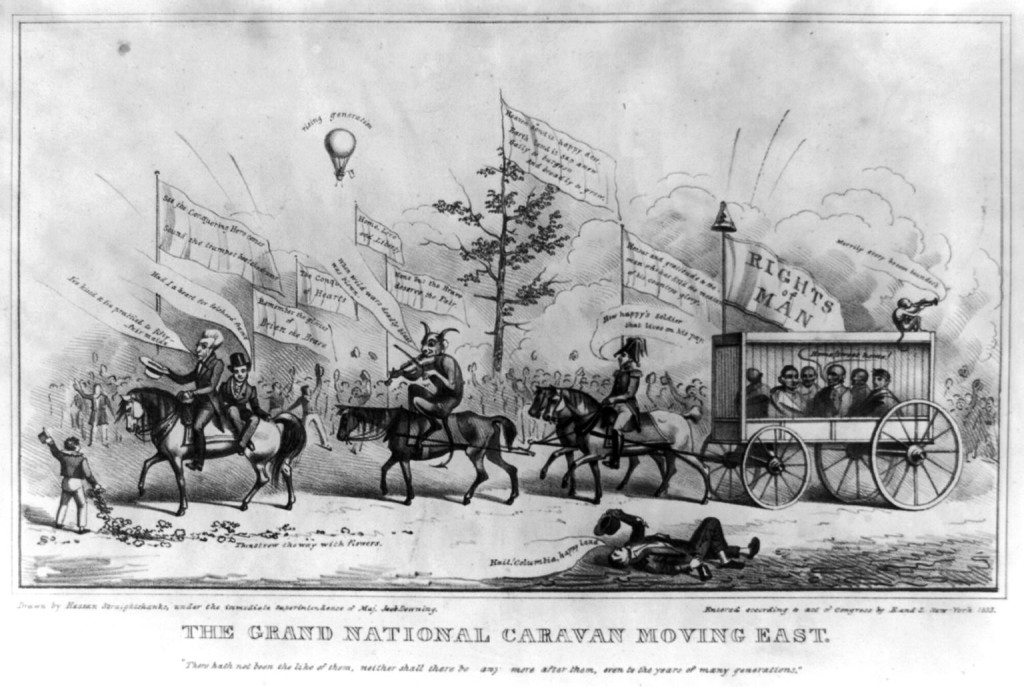 Native American Are Shocked
Thought that their sovereignty as an independent nation was recognized and affirmed by SCOTUS
They thought the American government didn’t have the authority to this…and they didn’t!
“…it never occurred to us for a moment, that without any new treaty, without any assent of our rulers and people, without even a pretended compact, and against our vehement and unanimous protestations, we should be delivered over to the discretion of those, who had declared by a legislative act, that they wanted Cherokee lands  would have them.”
~Cherokee Council
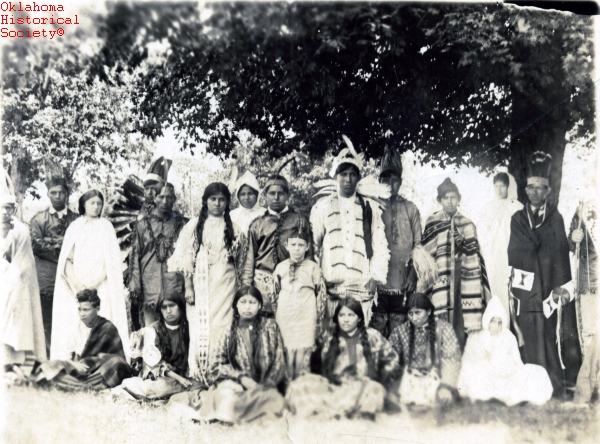 The Trail of Tears 1838-1839
A few tribes peacefully abandoned their lands and homes, but many resisted.
In 1838-1839 Federal Government Began forcibly removing those Native Americans who remained
Trail of Tears
US Army was ordered to remove 15,000 Cherokees from their homes
Men, women, and children were taken from their homes, forced into makeshift forts with 
    minimal facilities and food.
4,000 Cherokees died as a result 
    of hunger, disease, and 
    exhaustion from the forced 
    march.
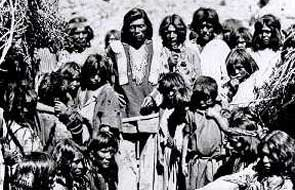 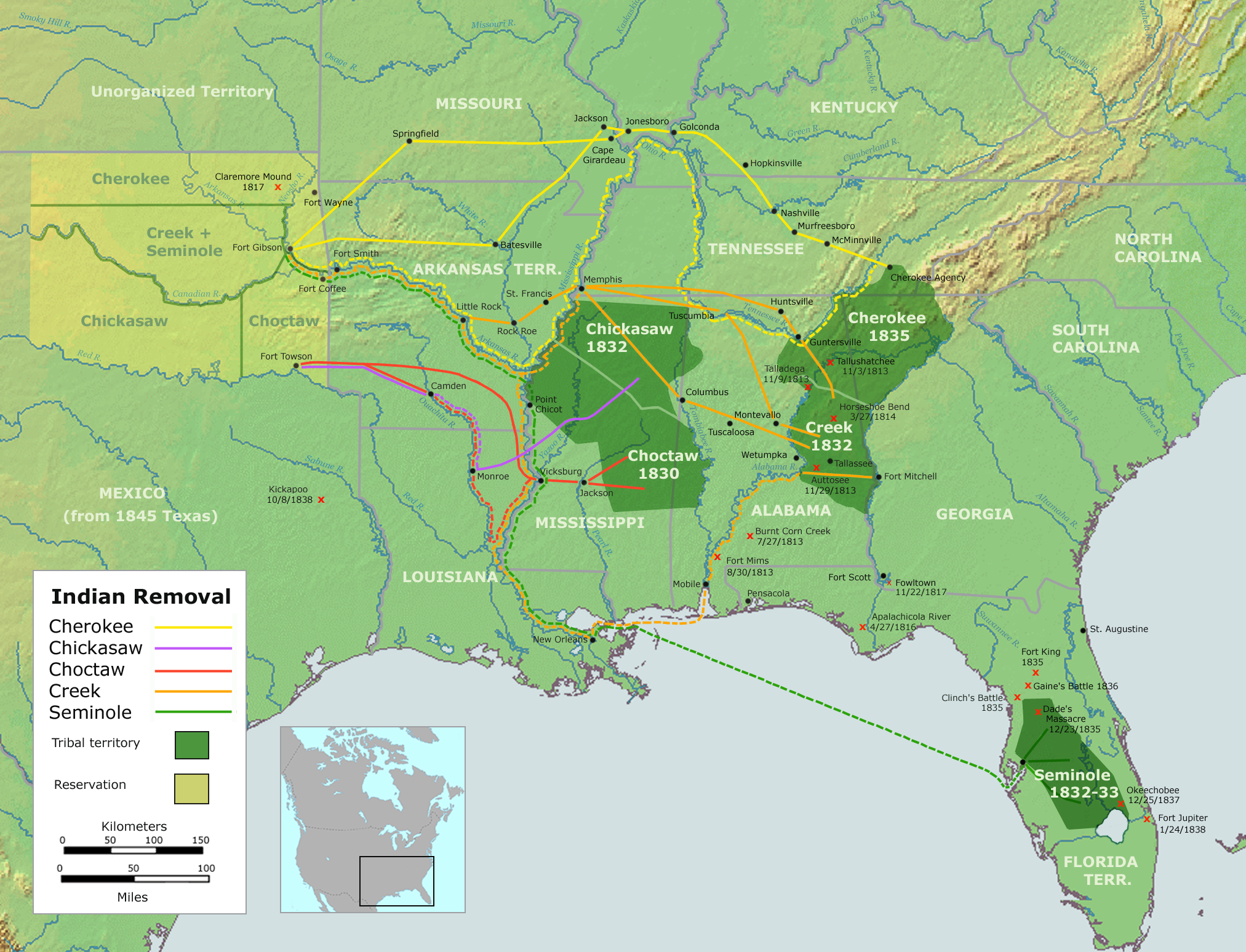 Response of Native Americans
Some complied, but many Natives refused to leave and willingly risked their lives in a attempt to defend their homes.
Tecumseh, Osceola, Sitting Bull, Geronimo, Chief Joseph, Junaluska, and Tsali are just a few of the Native resistance leaders who fought to hold onto their ancestral homes and their cultures.
Unfortunately, outnumbered and outgunned, Native Americans stood little chance against the surging White population.
 Eventually, the U.S. government would seize two billion acres of their territories.
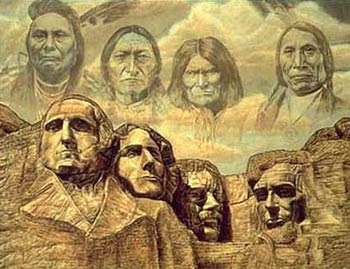 Putting It All Together!

What are forces at work as a result of these events/experiences that keep Native Americans on the Margins?

What were the attempts Native Americans made  to overcome these forces  of marginalization?

Evaluate possible reasons why these forces were not successful.
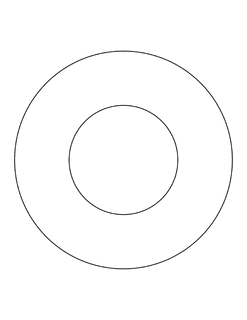